2016 ERCOT
Load Forecast Performance



Calvin Opheim
Load Forecasting & Analysis




PLWG
September 21, 2016
Outline of Today’s Presentation
Definitions

Load forecast performance measures – 
     looking back at the 2016 summer peak

Additional SCENT data

Questions

Appendix - historical August weather data
2
Load Forecast Model Performance
2016 Summer Peak
Definitions
Backcast
	Uses the actual values for all variables which are included in the     load forecast model.  The backcast is what the model calculates assuming all variable values are known.

Model error
Actual load minus the backcast load value.  Quantifies what the existing model is not accounting for.
	
Forecast error
Forecast load minus the actual load.  Quantifies how good the forecast was.
4
[Speaker Notes: Model error is looking back.]
2016 Summer Peak Review
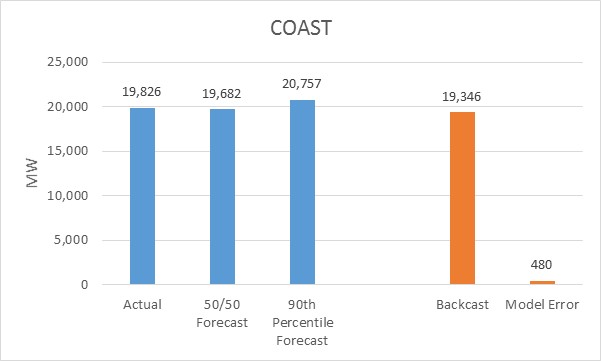 5
2016 Summer Peak Review
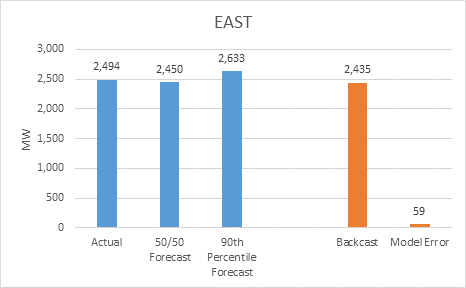 6
2016 Summer Peak Review
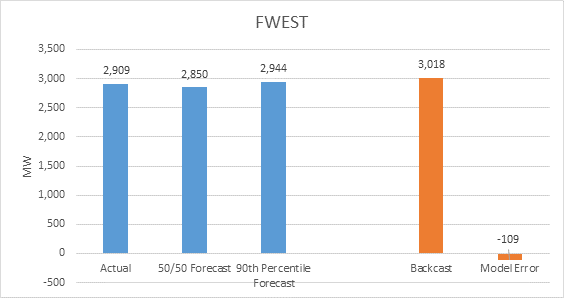 7
[Speaker Notes: FWEST peak was in July]
2016 Summer Peak Review
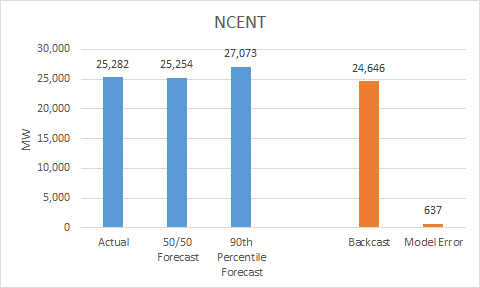 8
2016 Summer Peak Review
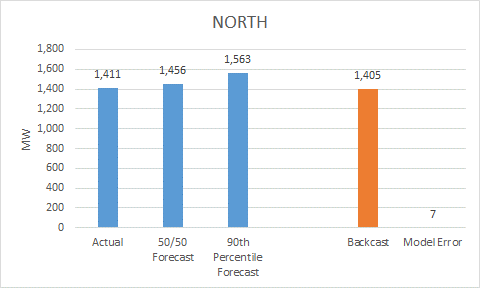 9
2016 Summer Peak Review
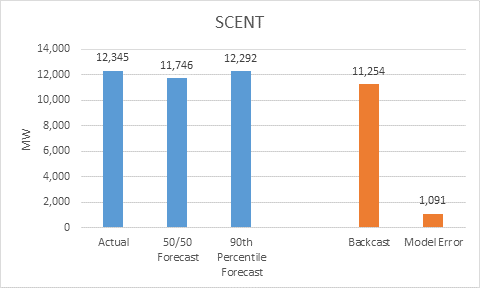 10
2016 Summer Peak Review
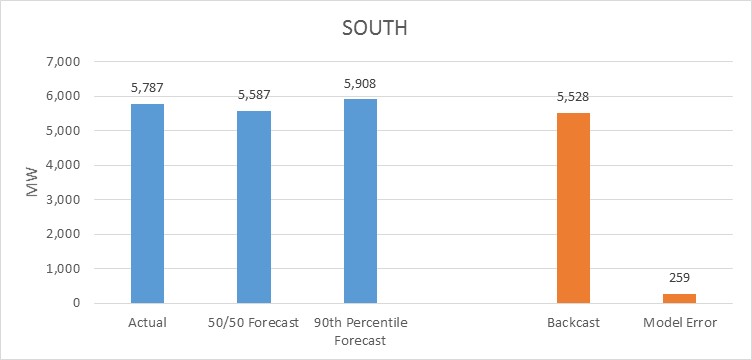 11
2016 Summer Peak Review
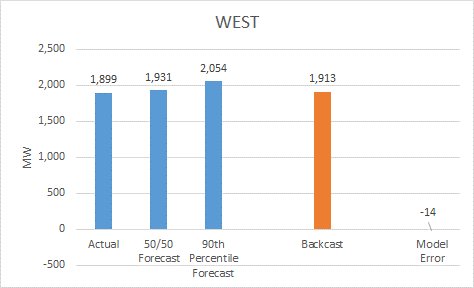 12
[Speaker Notes: WEST peak was in July]
SCENT Additional Data
Historical Non-coincident Peak Demand
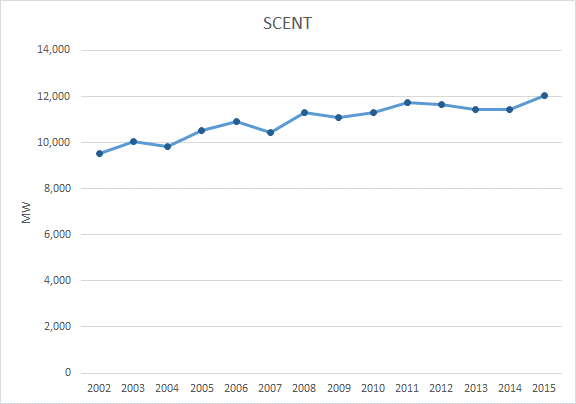 14
Historical Non-coincident Peak Demand
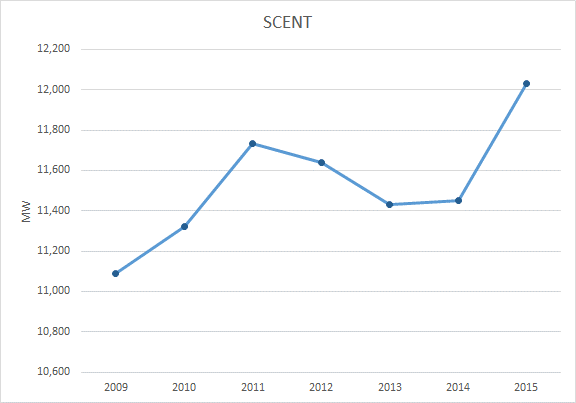 15
[Speaker Notes: Comment on the difference in the scales of the two graphs]
Historical Non-coincident Peak Demand
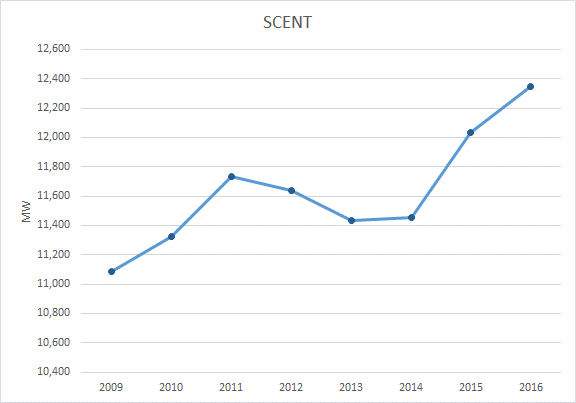 16
Challenges
SCENT has a significant portion of NOIE load

Premise growth is the driver of load growth in the load forecast model

ERCOT only has data on premises in competitive areas
	
Model assumption was that premise growth in competitive areas would be a good estimate of growth in SCENT
17
[Speaker Notes: Didn’t want to be dependent on premise data from NOIEs]
2016 Summer Peak Review
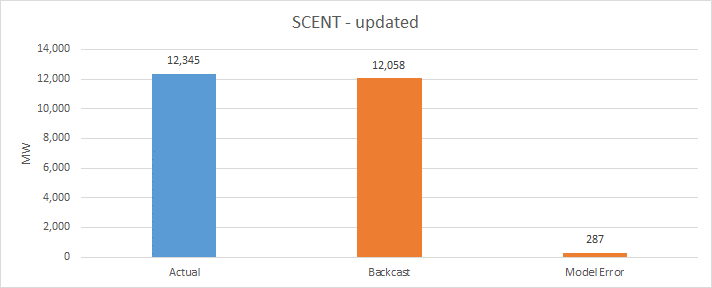 18
Questions
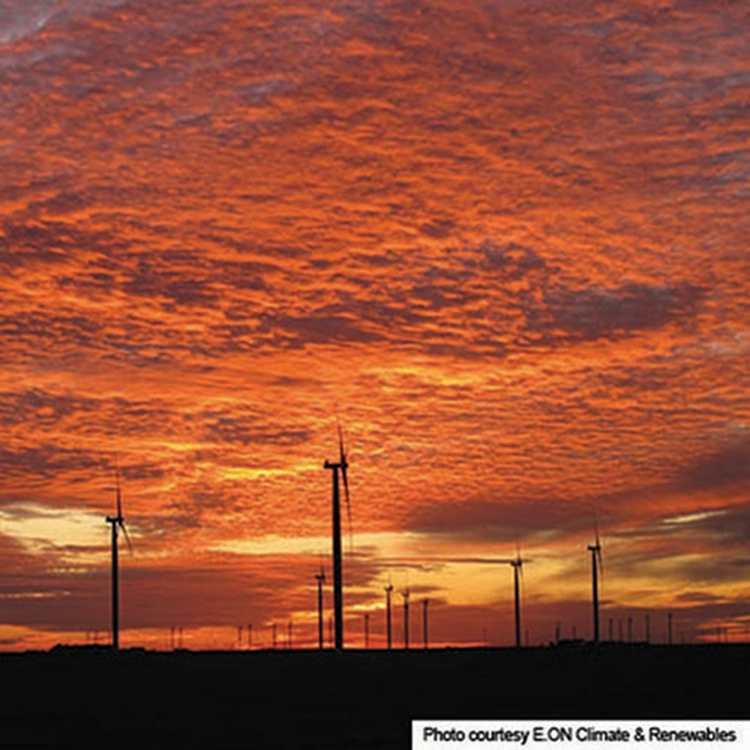 19
Appendix

2016 Weather Data
High Temperature in August
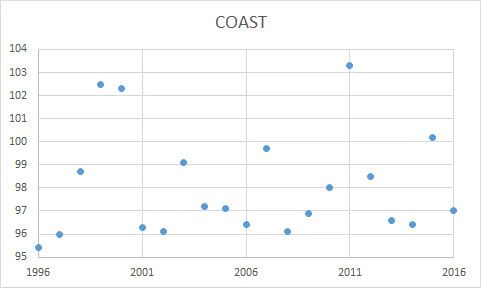 21
High Temperature in August
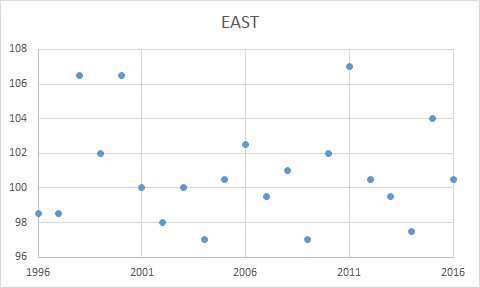 22
High Temperature in August
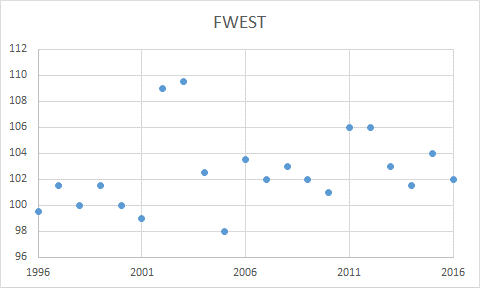 23
High Temperature in August
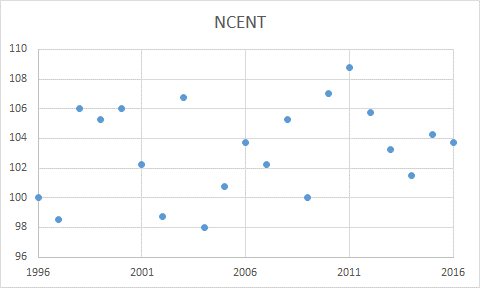 24
High Temperature in August
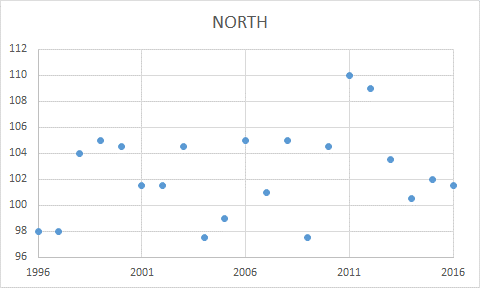 25
High Temperature in August
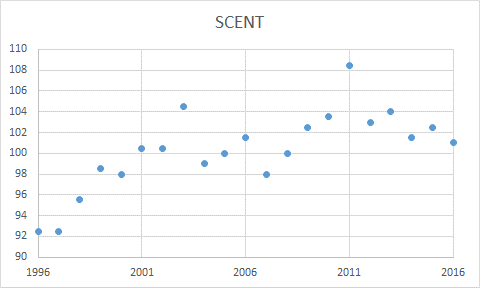 26
High Temperature in August
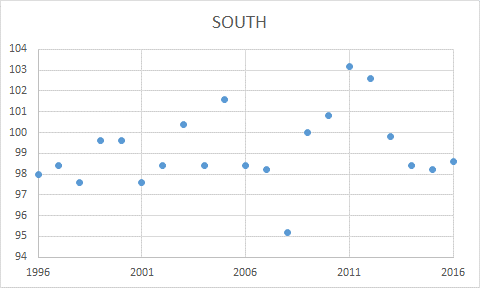 27
High Temperature in August
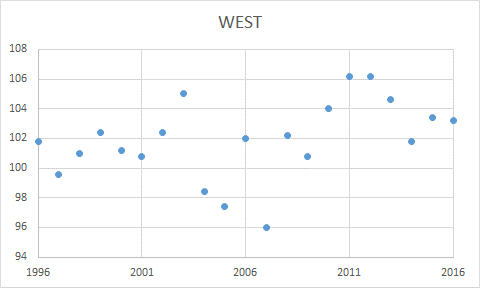 28
Average Temperature in August
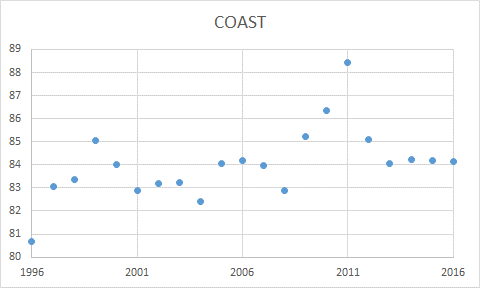 29
Average Temperature in August
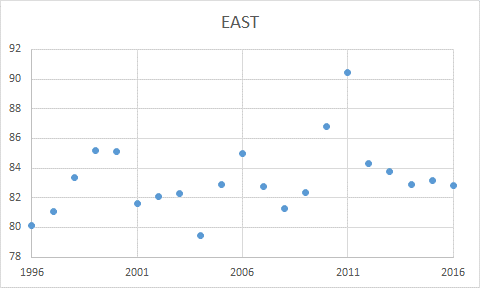 30
Average Temperature in August
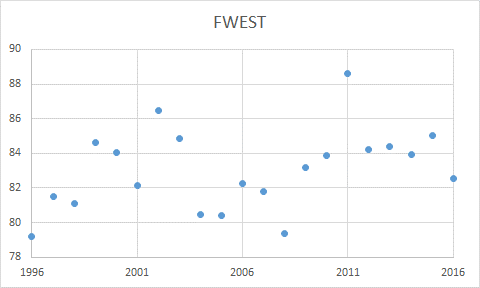 31
Average Temperature in August
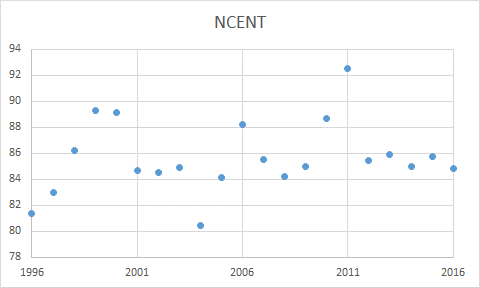 32
Average Temperature in August
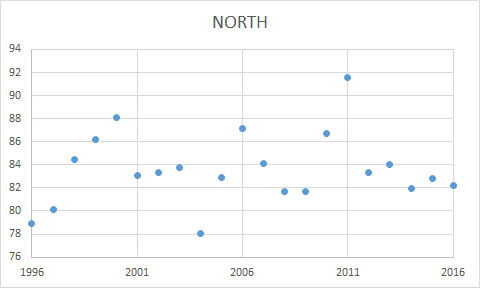 33
Average Temperature in August
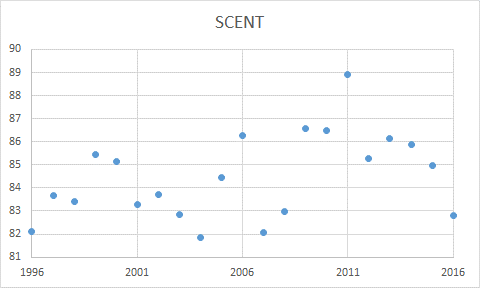 34
Average Temperature in August
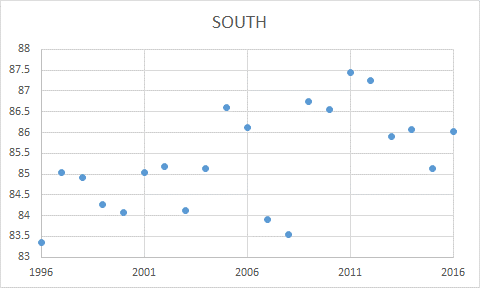 35
Average Temperature in August
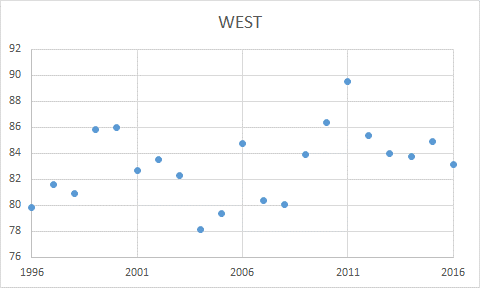 36